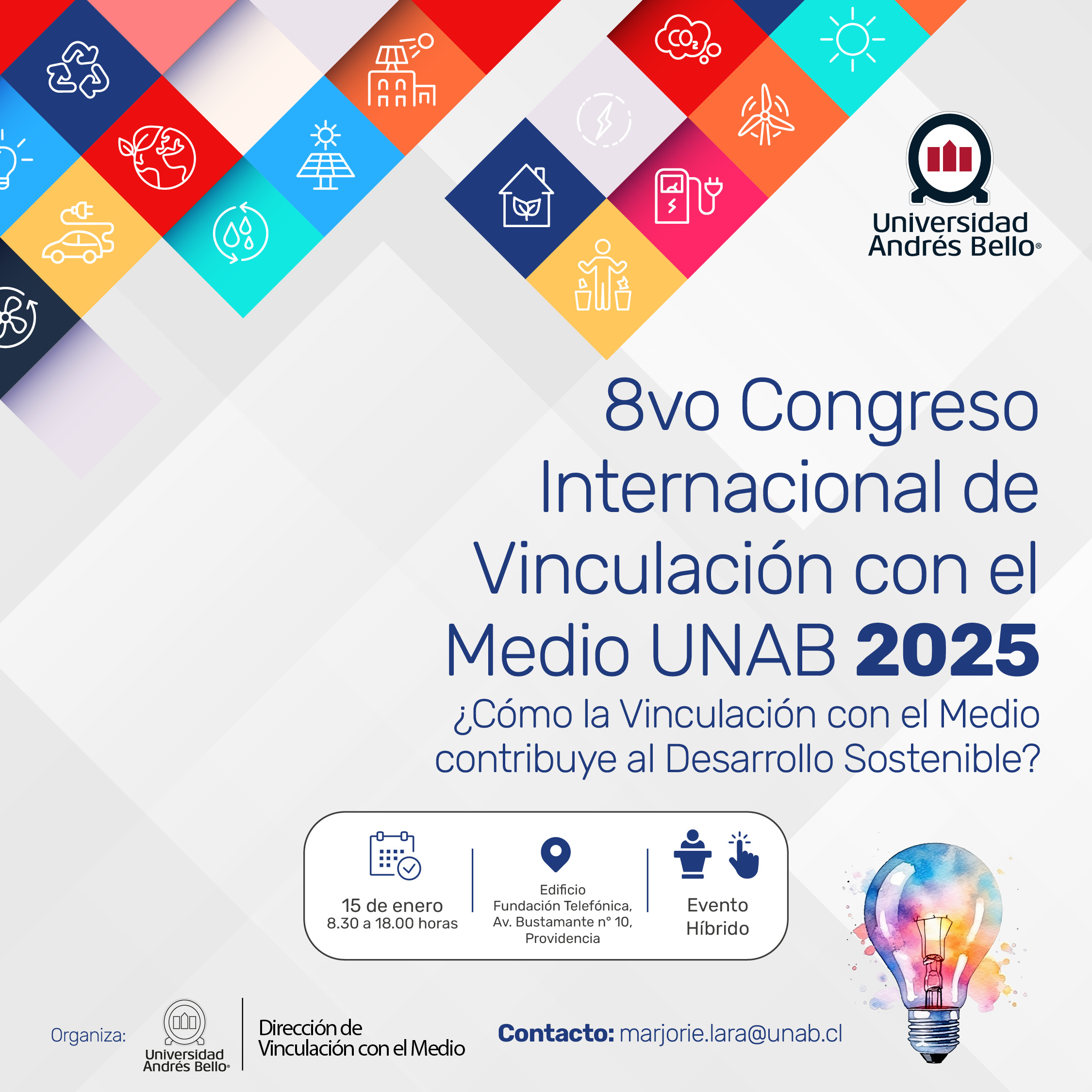 Experiencias de trabajo transdisciplinar en el análisis de la sostenibilidad de la acuicultura en el Golfo de Nicoya, Costa Rica
Ana Robles Herrera , Ángel Herrera Ulloa , Rudi Radrrigan , Tomáz Guzmán
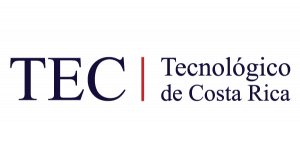 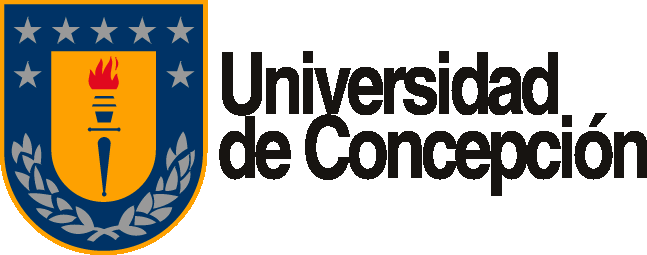 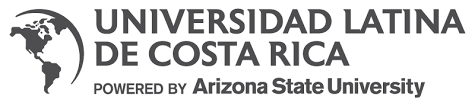 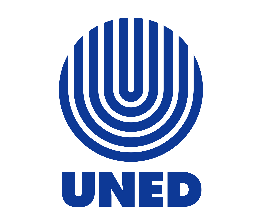 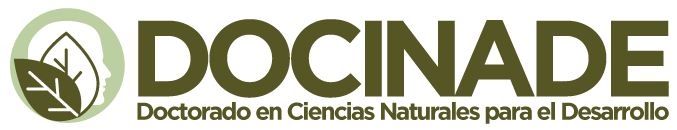 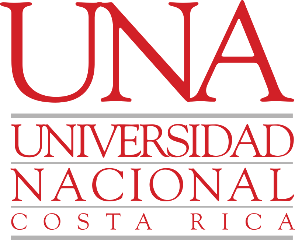 Contexto Global
Pesca y Acuicultura: 223,2 millones de toneladas
Acuicultura en 59% de la producción global
Industria de 312 800 millions USD
FAO: Acuicultura opción sostenible
Fuente de alimento, empleo, encadenamientos, fuente de proteína
Plan Estratégico de la Acuicultura en Costa Rica
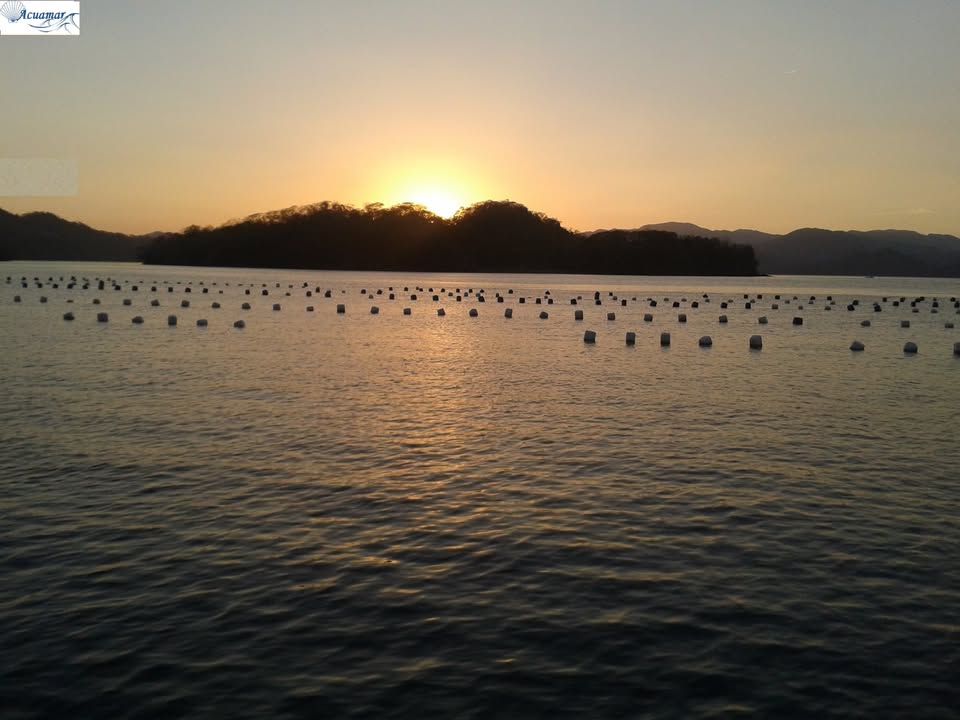 Sitio de estudio
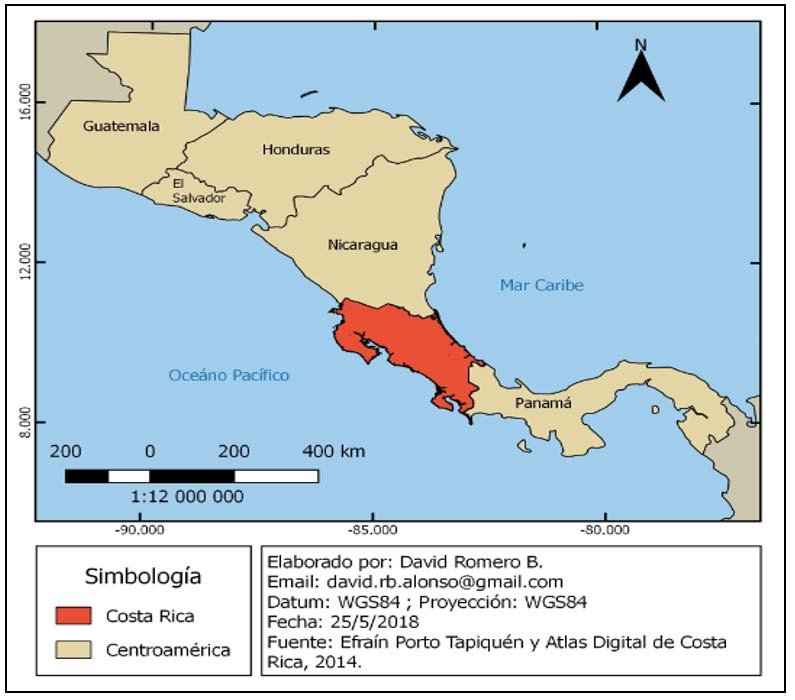 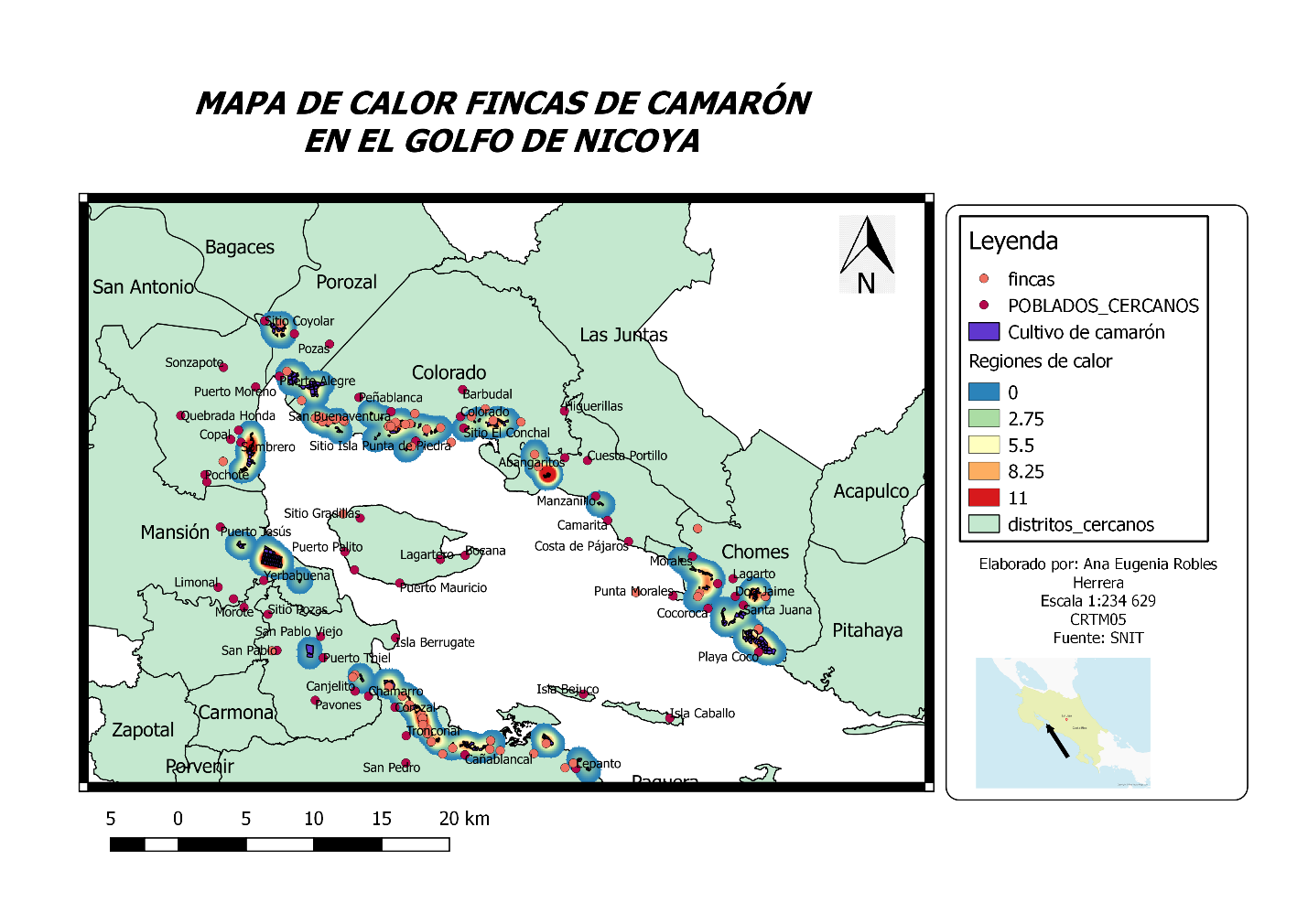 Contexto de la acuicultura en el GN
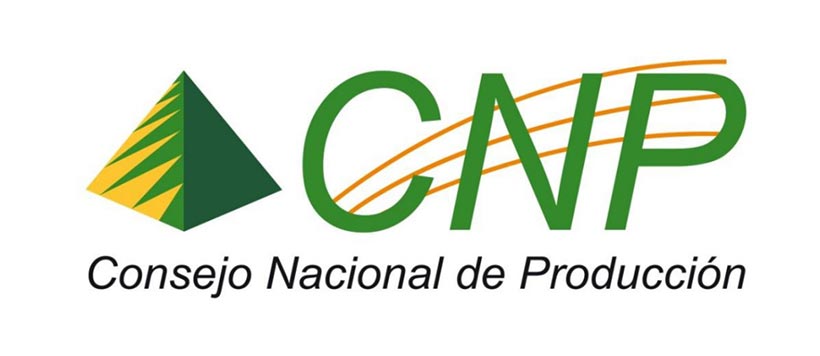 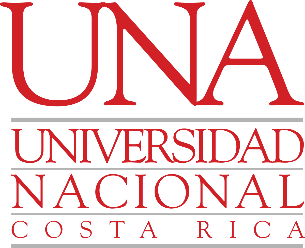 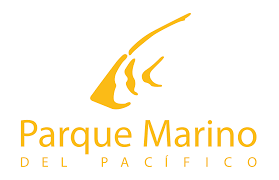 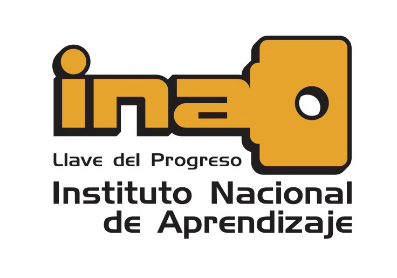 Coyuntura legal compleja
El problema de estudio
Plan Estratégico de la Acuicultura en Costa Rica 
(INCOPESCA y SEPSA, 2019)
Análisis Sostenibilidad
Gestión Integrada
¿Cuál es el estado de sostenibilidad de la acuicultura en el Golfo de Nicoya?
Metodología
Estudio descriptivo
Corte transversal multidimensional
Enfoque Mixto
Triangulación
Equipo de trabajo
Investigador Principal: 
DOCINADE-ULATINA
Equipo Asesor: 3 asesores PhD, DOCINADE-TEC-UNA-Universidad de Concepción
Equipo Comunidad: 
3 Trabajo Social, U.Latina
Equipo Producción: 
3 Ciencias Biológicas, U.latina 
2 Ingeniería Industrial, U.Latina
Variables de Estudio
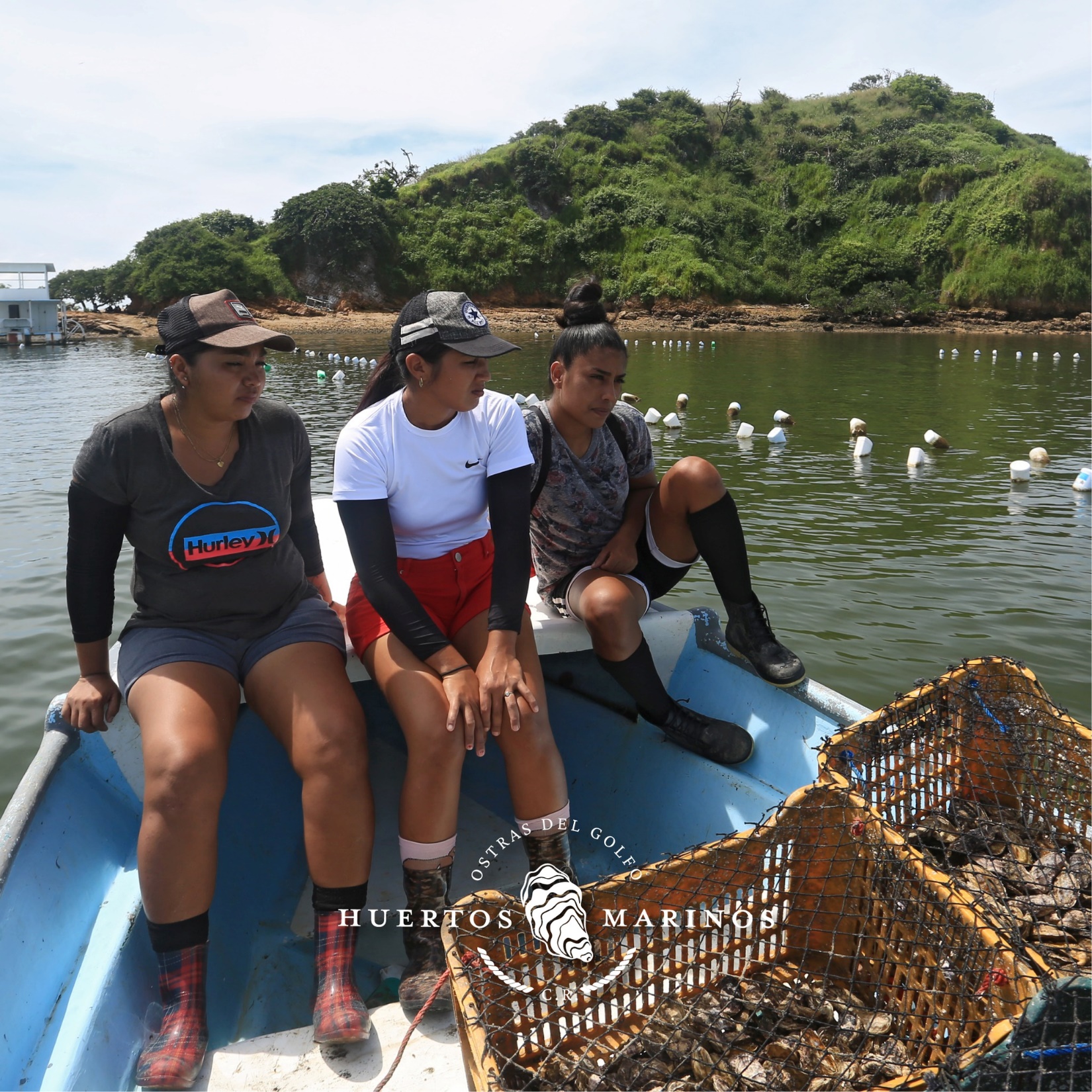 Etapas del Proceso
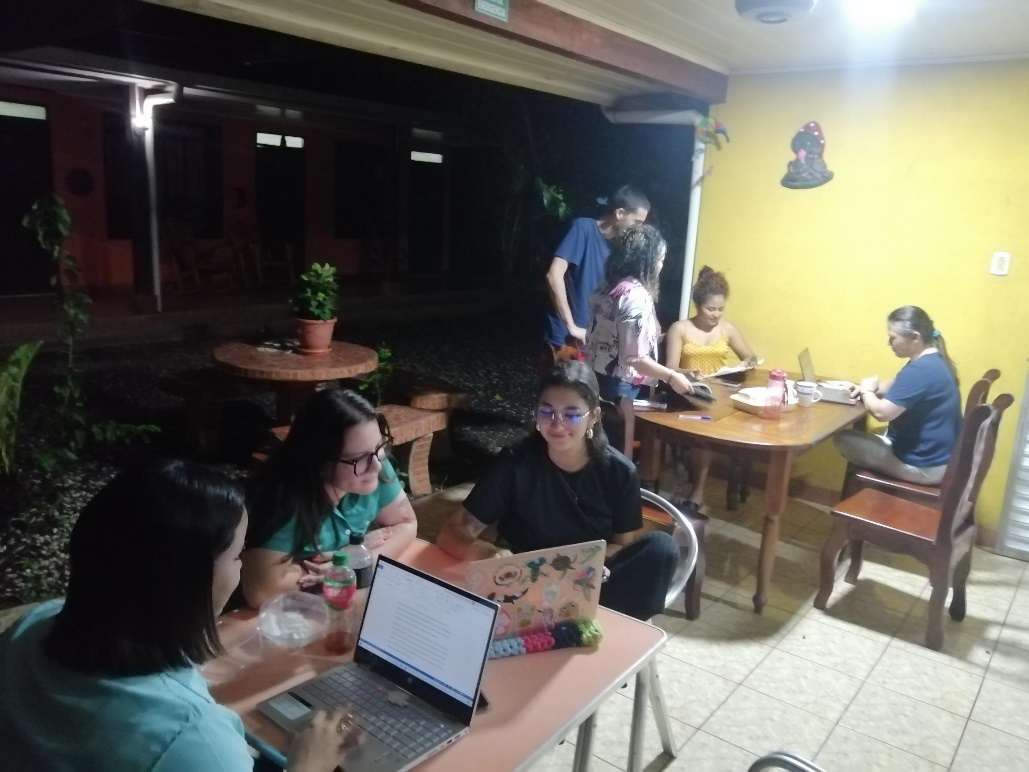 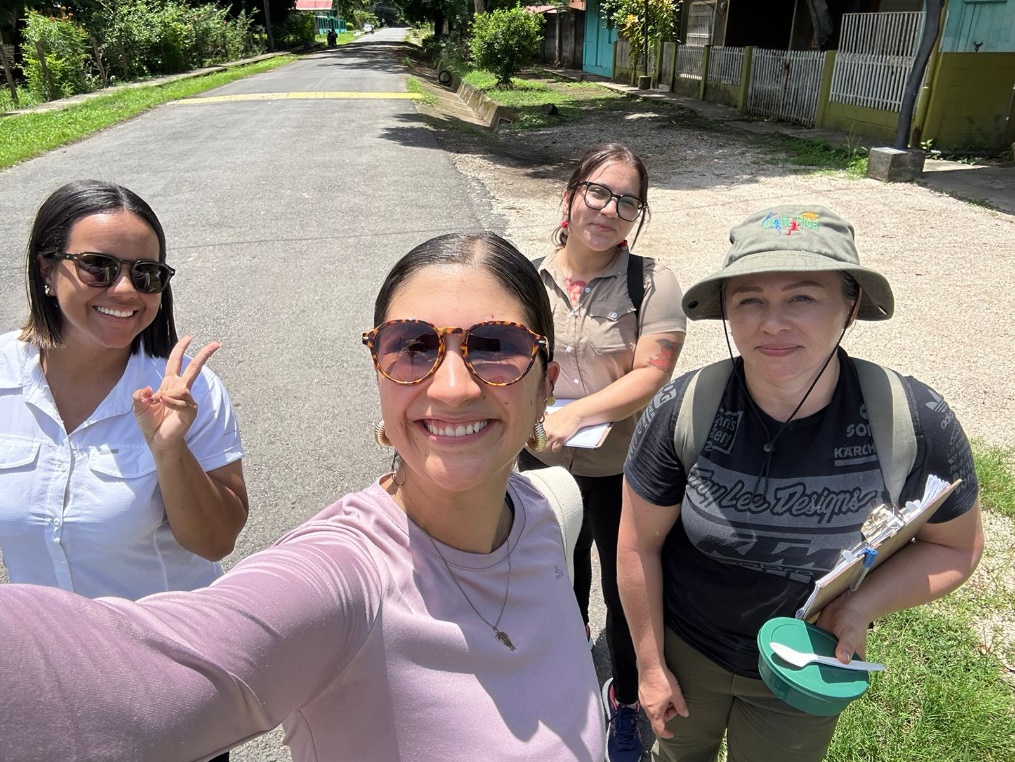 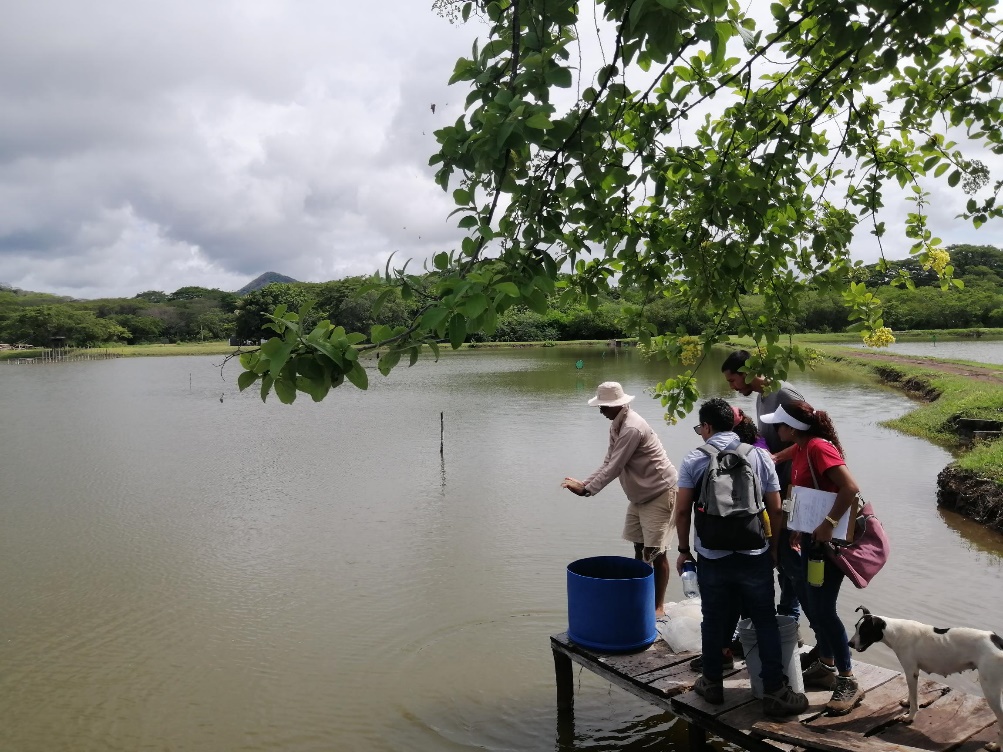 Aprendizaje del proceso
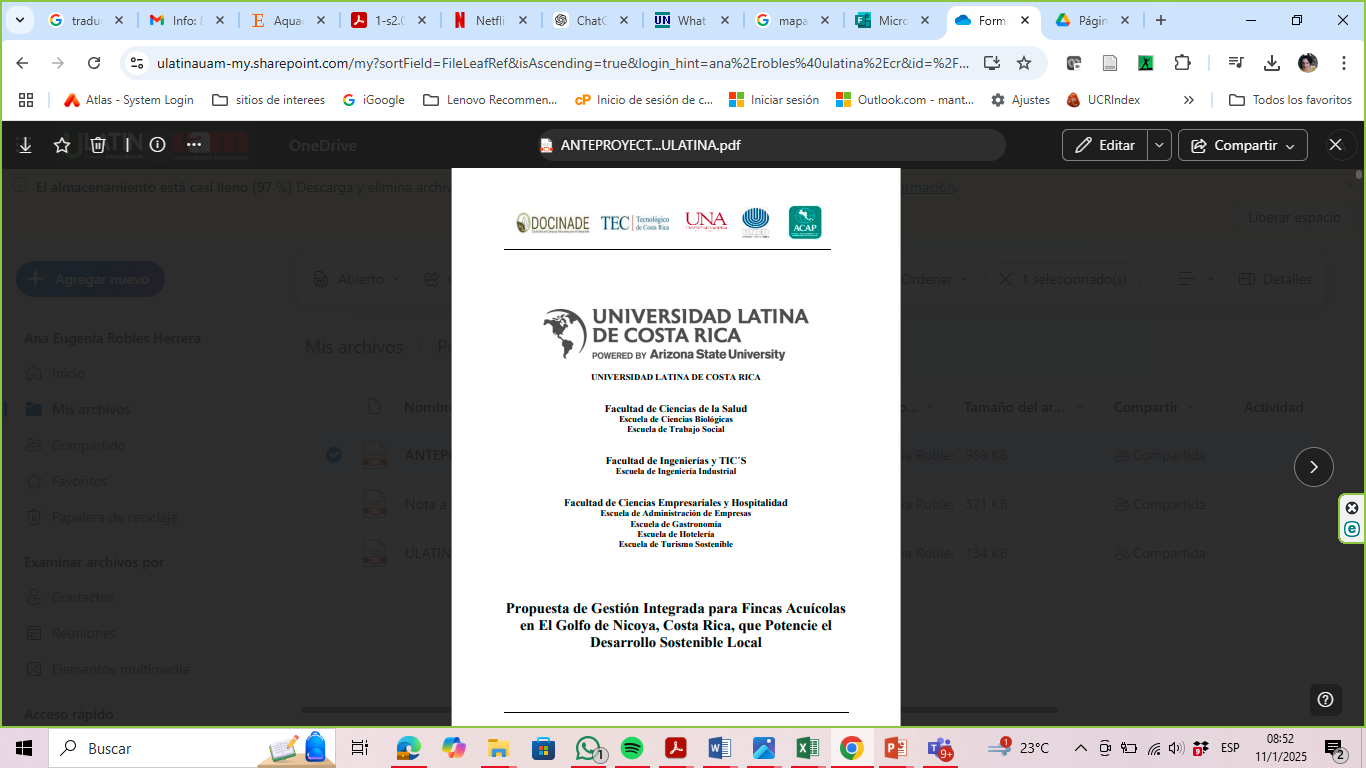 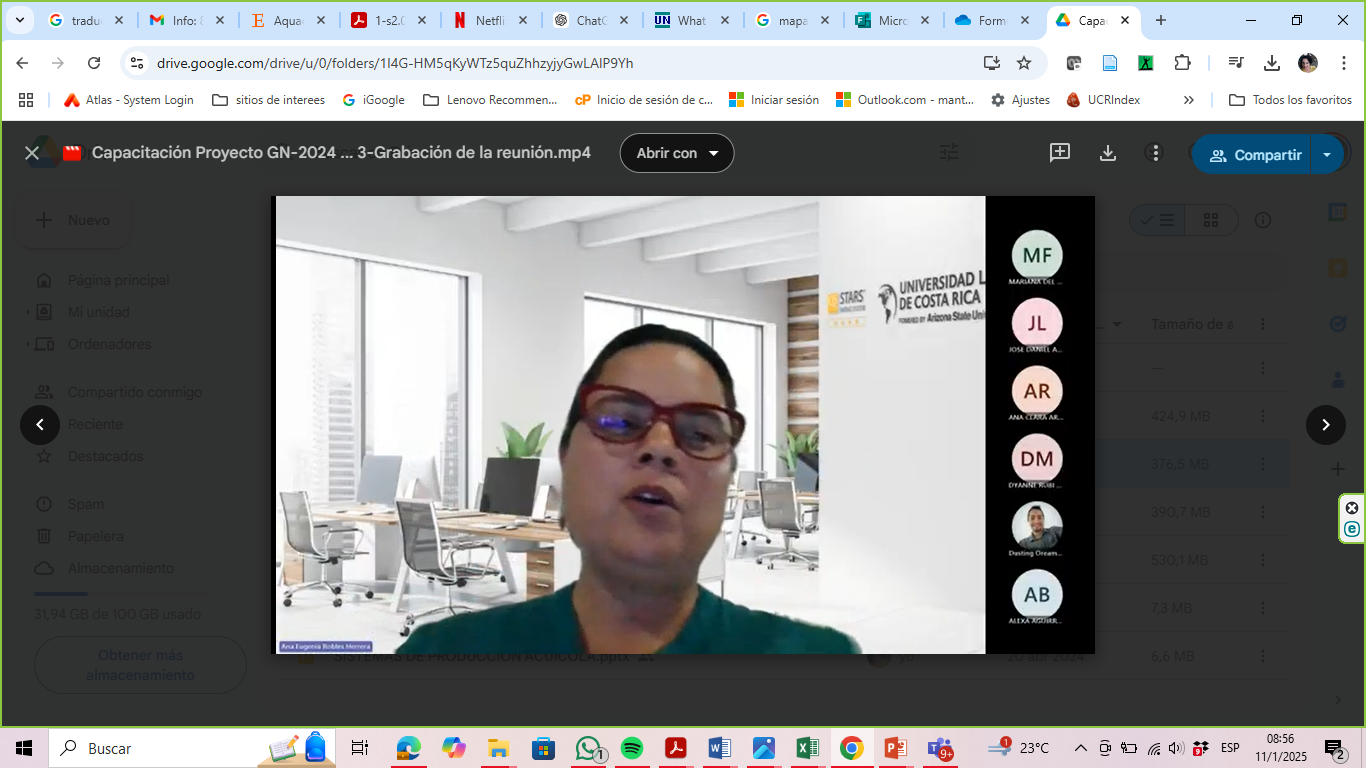 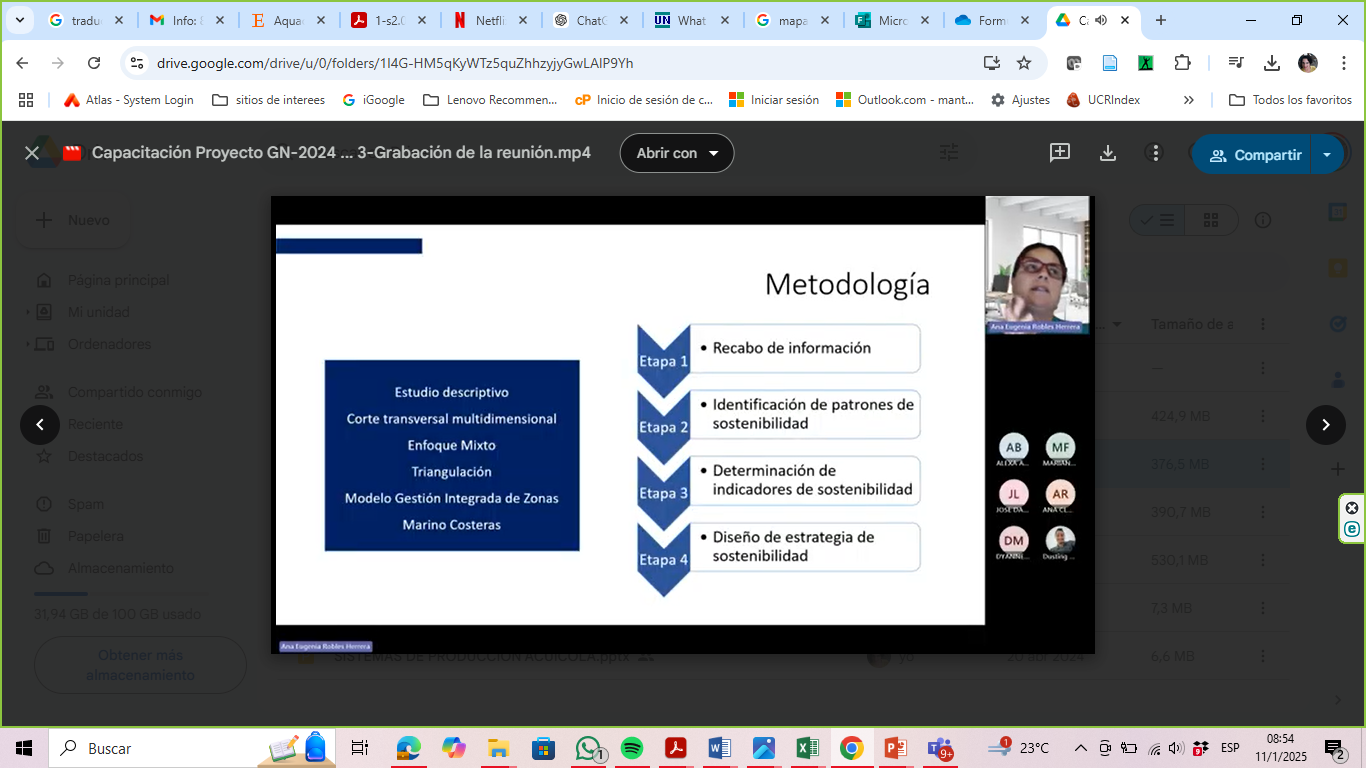 Aprendizaje del proceso
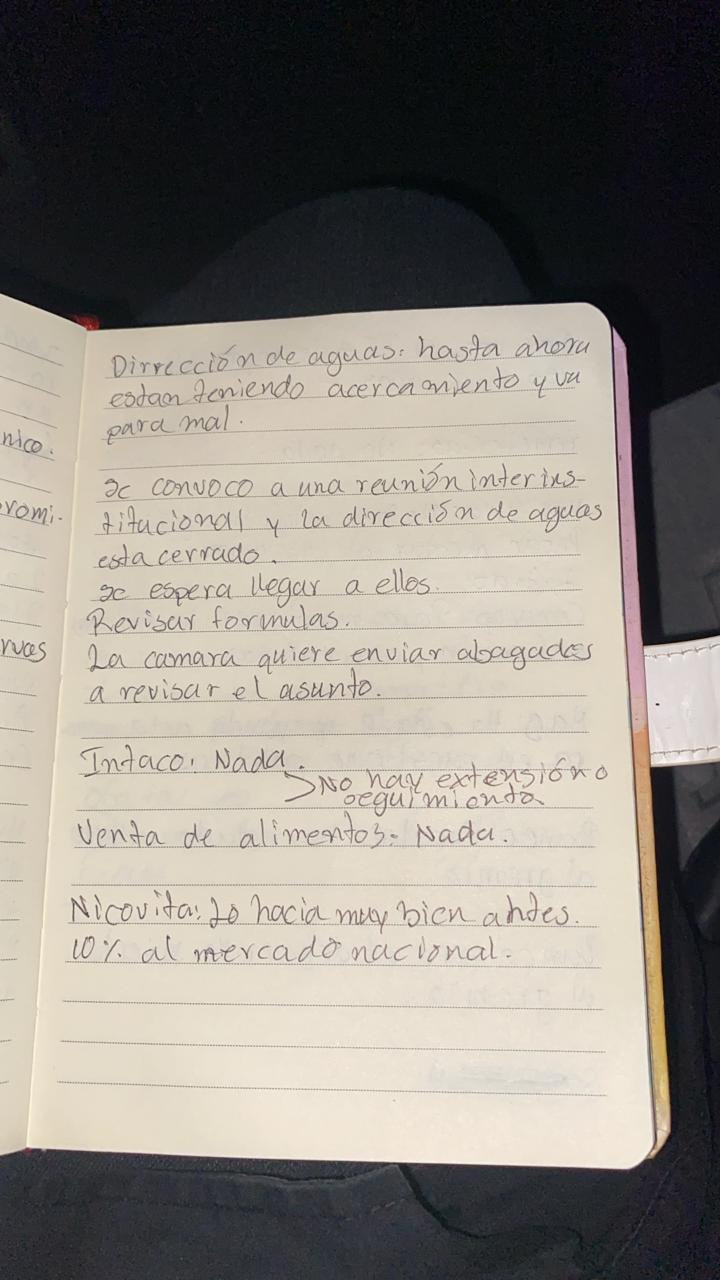 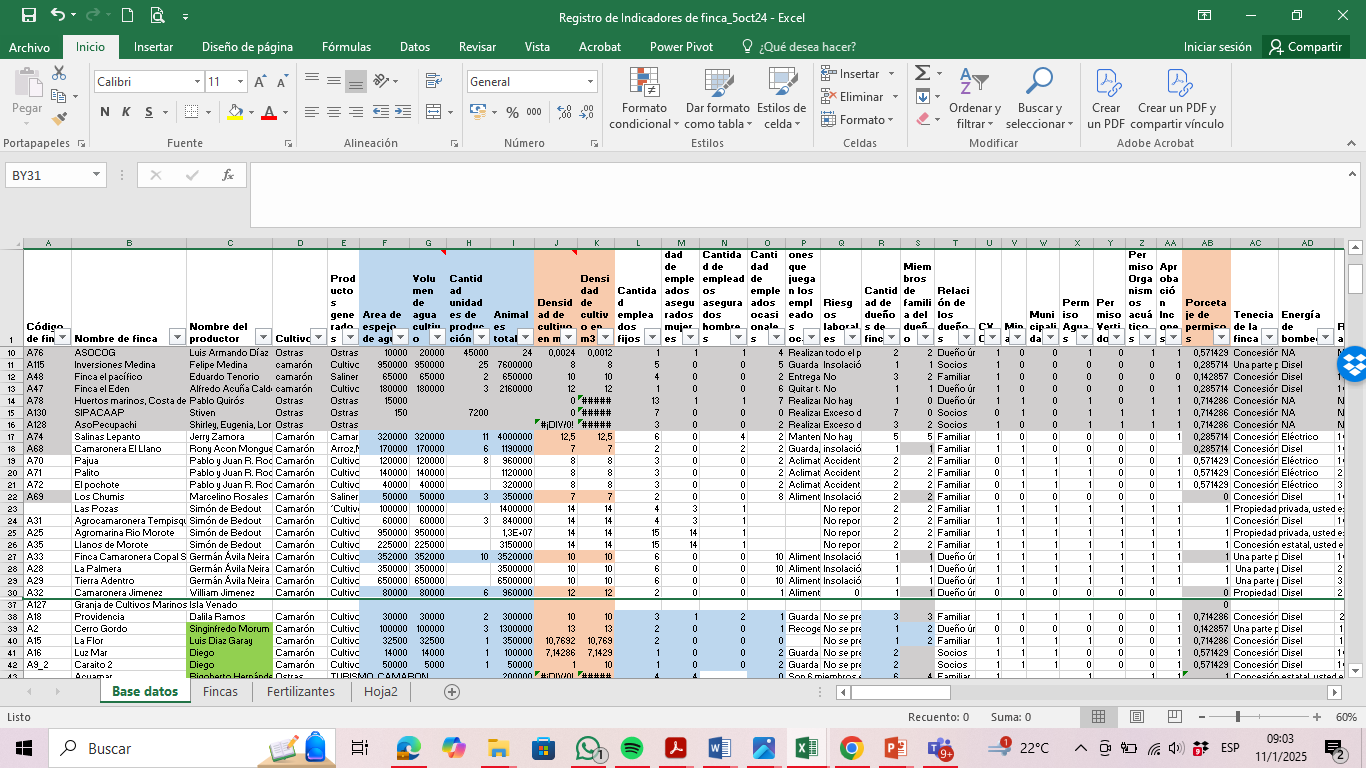 Aprendizaje del proceso
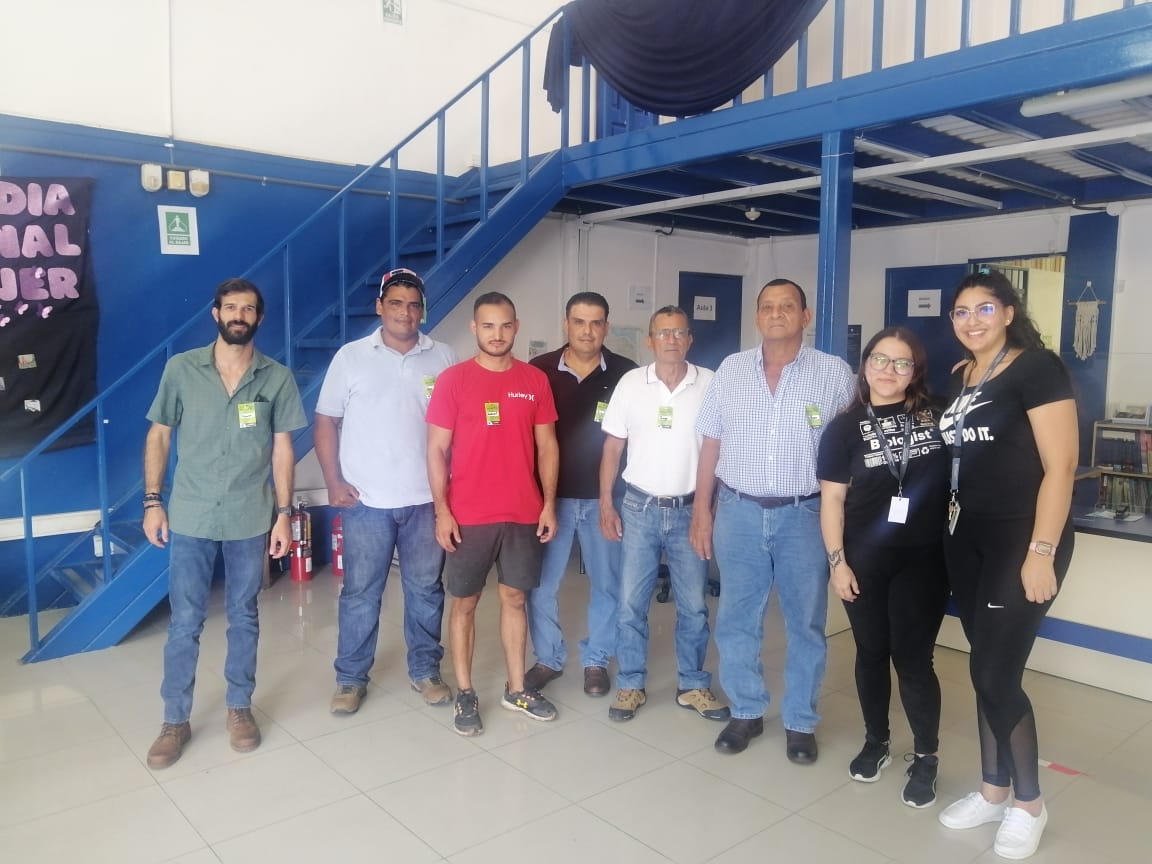 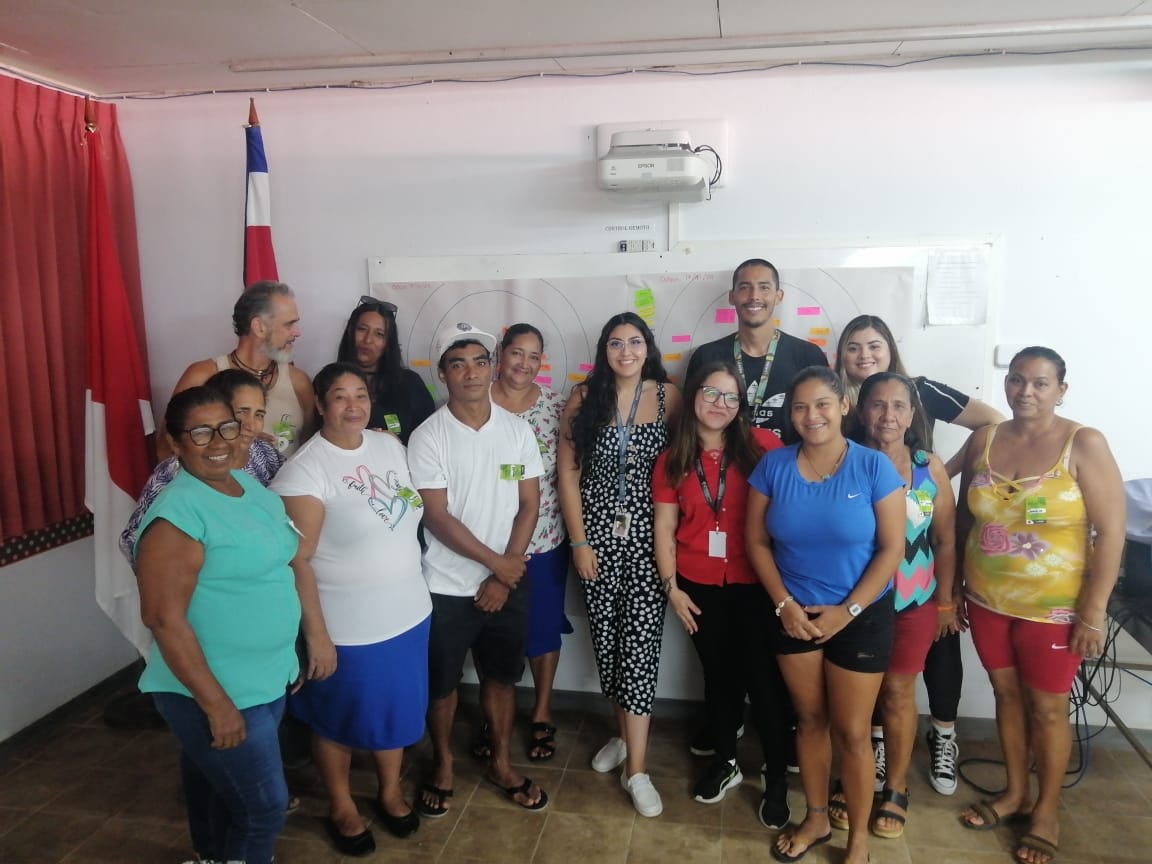 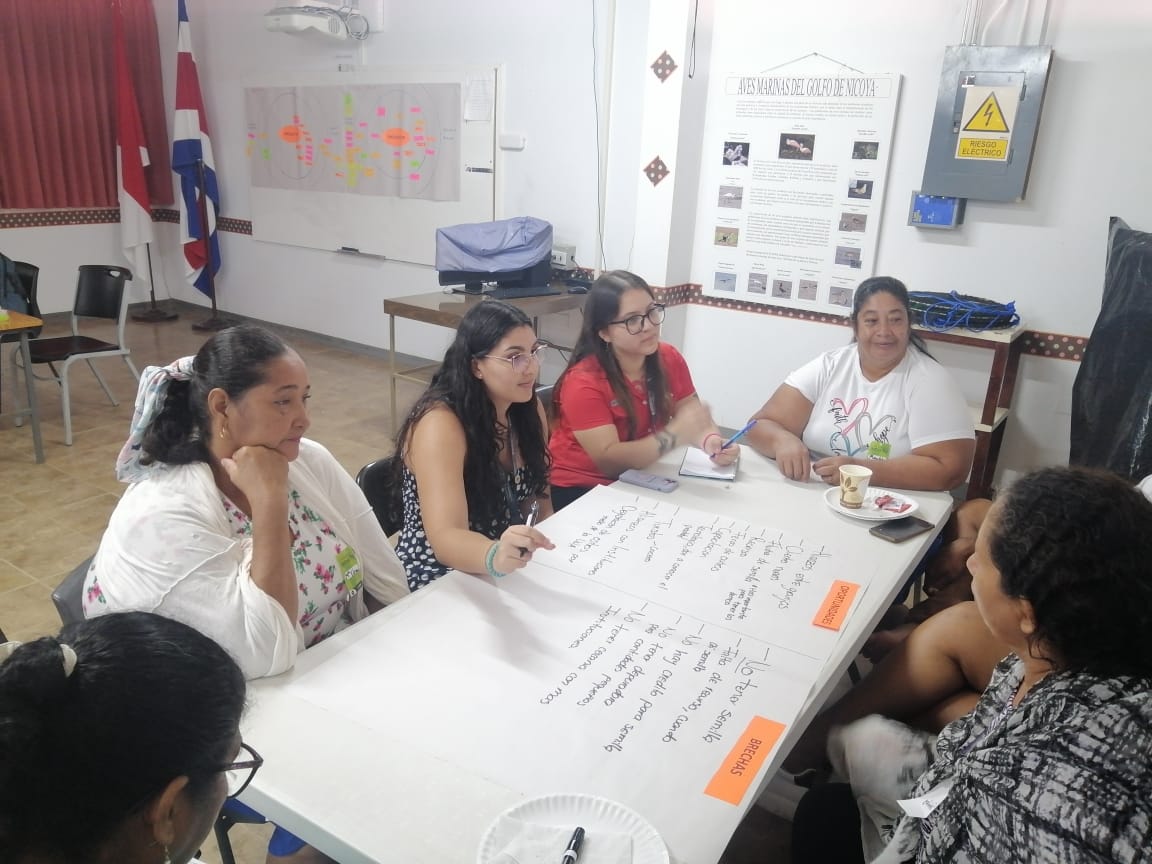 Conclusiones
Procesos necesarios
Procesos enriquecedores
Dependencia de planificación y estructuración
Factores clave en la investigación transdisciplinar:
Planificación y el diseño de proyecto
Definición de roles
Capacitación y sensibilización
Estructuración de los procesos
Enfoque social en cada una de las etapas
Agradecemos a la:
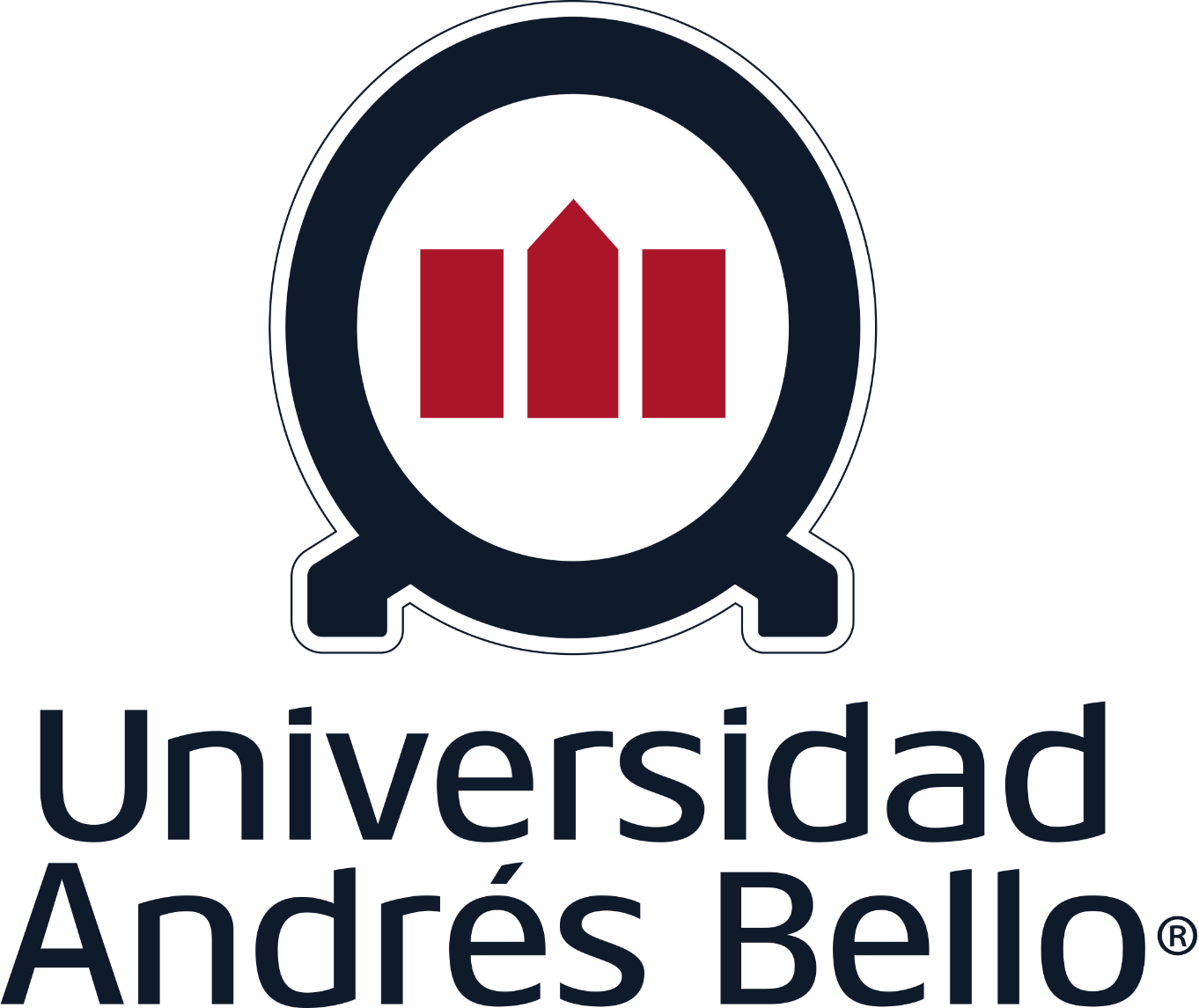 Pueden contactarnos:

ana.robles@ulatina.cr
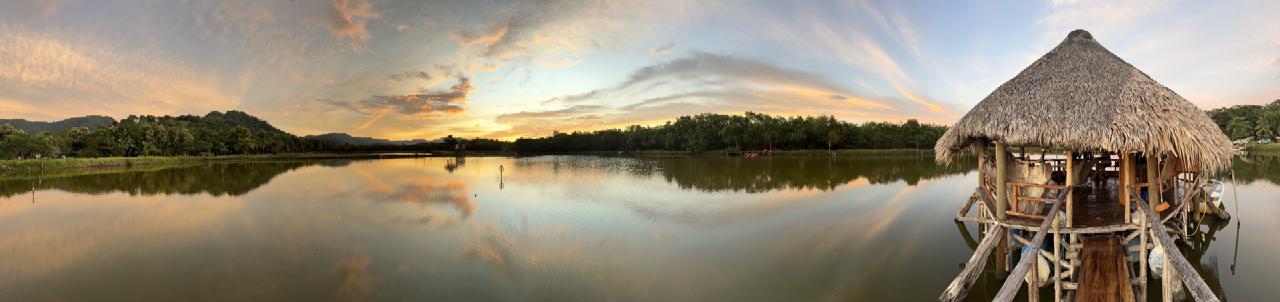 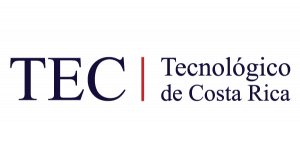 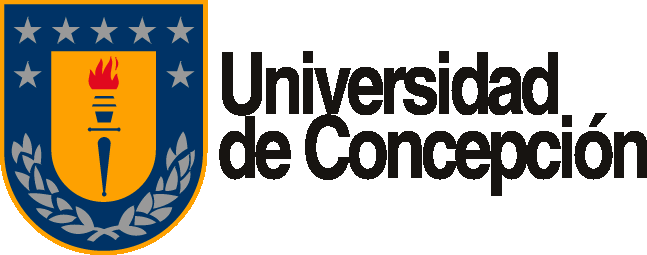 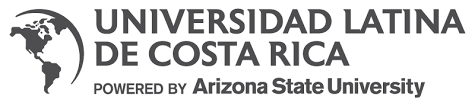 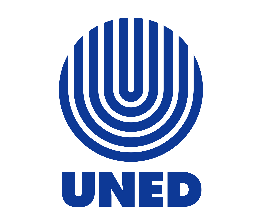 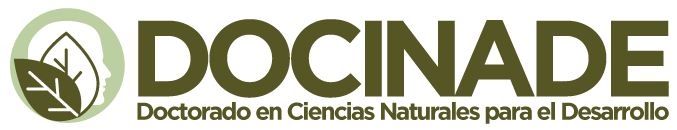 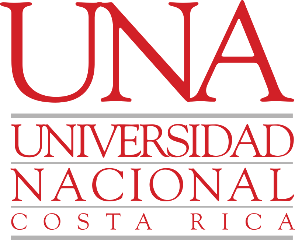